Vulnerabilities of McEliece in the World of Escher
Ray Perlner, Dustin Moody
National Institute of Standards and Technology
Gaithersburg, Maryland, USA

Ray.Perlner@NIST.gov; Dustin.Moody@NIST.gov
Outline
“McEliece in the World of Escher”                                                                        [Gligoroski, Samardjiska, Jacobsen, Bezzateev 2014]

A McEliece variant promising encryption and signatures

New ideas:
Error sets
List decoding

Encryption and signature schemes:
Private key
Decoding algorithm

Major Results
ISD for the error vector (signature forgery)
ISD for the private key (key recovery for both encryption and signature)

Countermeasures?
Commonalities with other McEliece Variants.
Escher McElieceError Sets
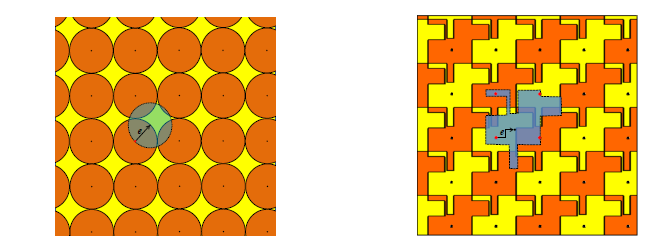 Standard Code-based crypto
Error vector is a biased sample from the 1-bit alphabet (0,1)
E.g. (00|10|11|00|00|10|00|01)
Mean: 0.33
44% 00; 22% 01; 22% 10; 11% 11
Error sets
Error set is an unbiased sample from a limited l-bit alphabet. E.g. (00,01,10)
E.g. (01|00|00|01|00|10|01|01)
Mean: 0.33
33% 00; 33% 01; 33% 10; 0% 11
Escher McElieceThe Private key
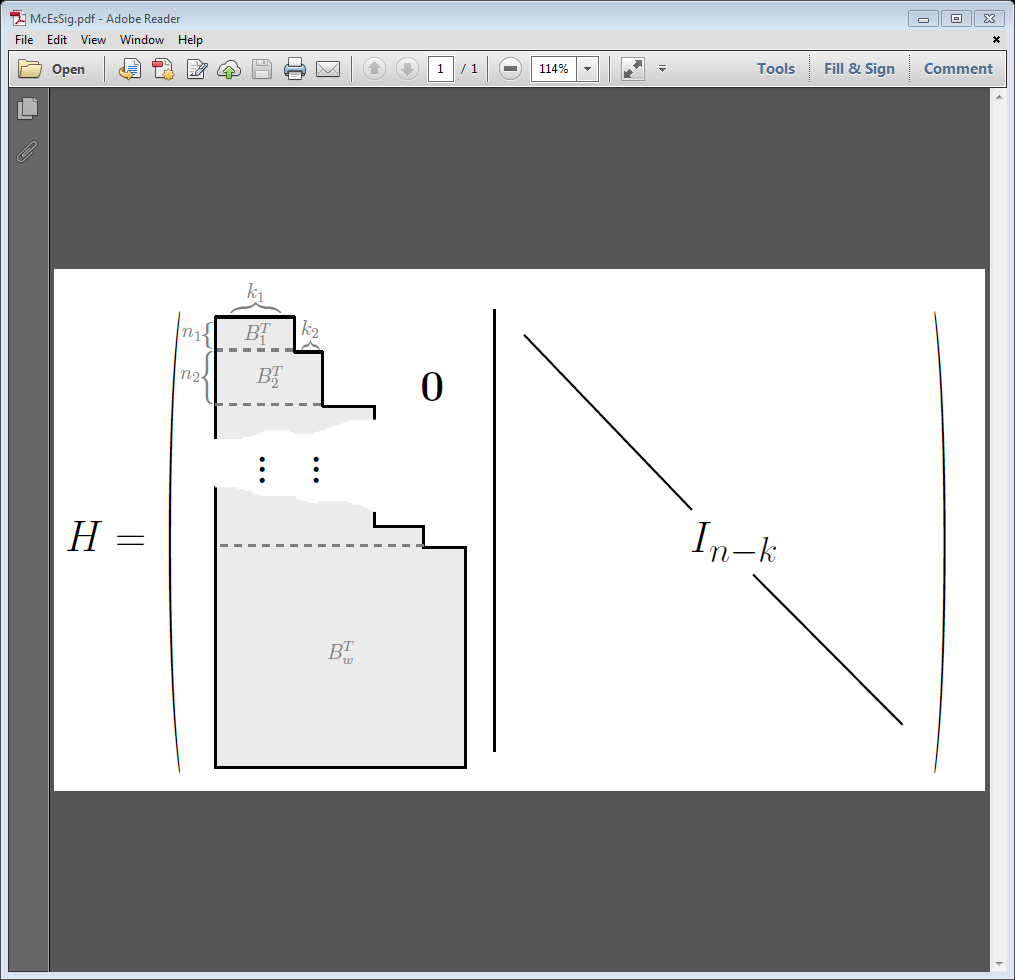 Escher McElieceDecoding Encryption
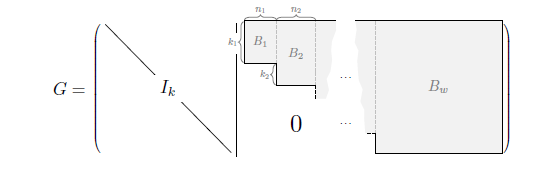 Escher McElieceDecoding Signatures
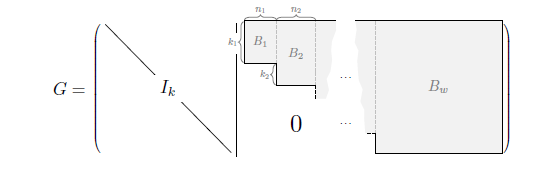 On to attacks!
Information set Decoding for Errors
Using ISD for Errors to Forge Signatures
Can this forgery be avoided?
Information Set Decoding for the Private Key.
13
Where are the low-weight targets?
This has to be small for signature
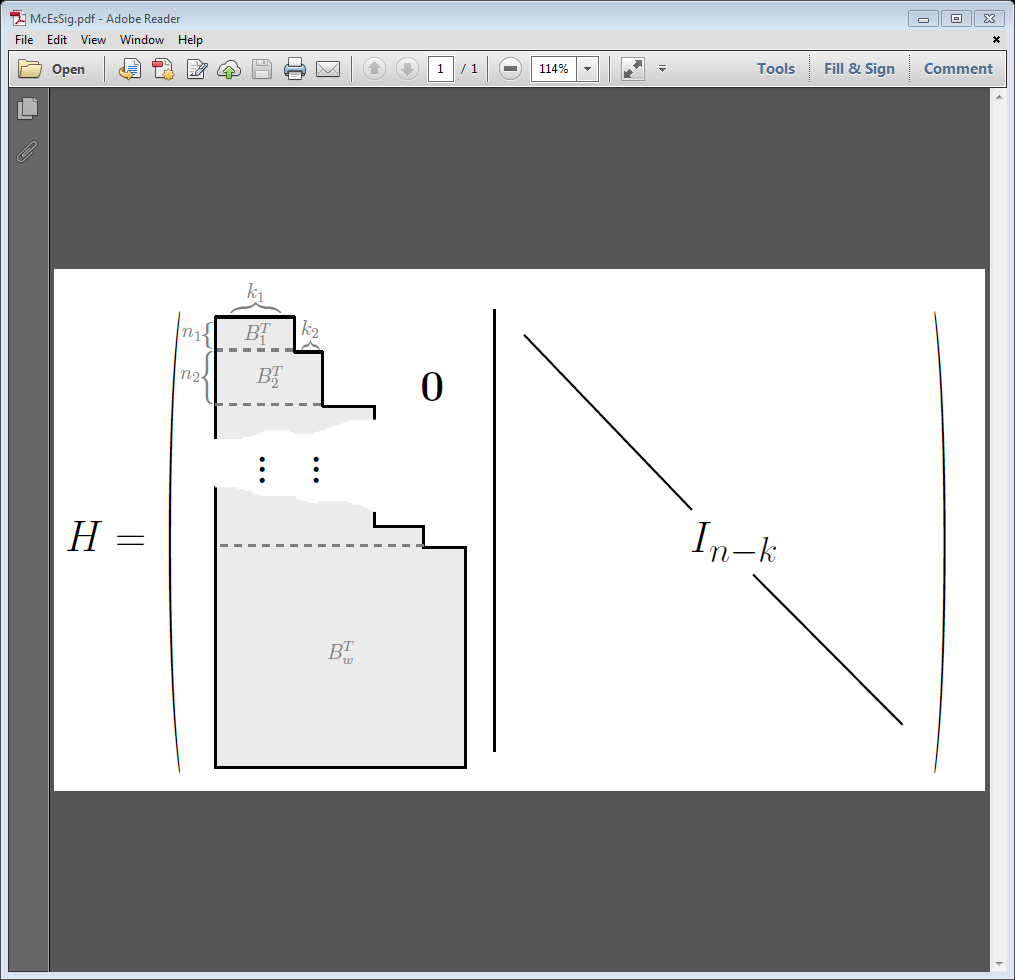 This has to be small for encryption
Once we have low weight vectors, then what?
Detecting the Structure through Statistics.
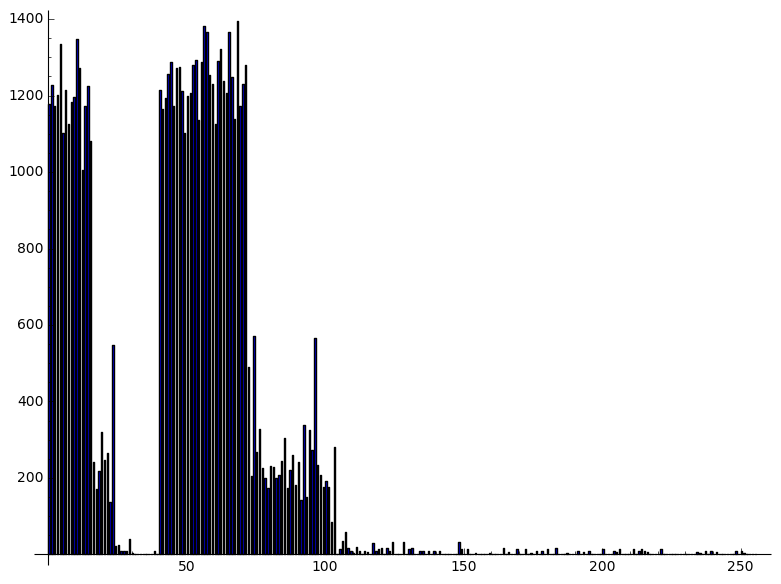 Removing The Columns
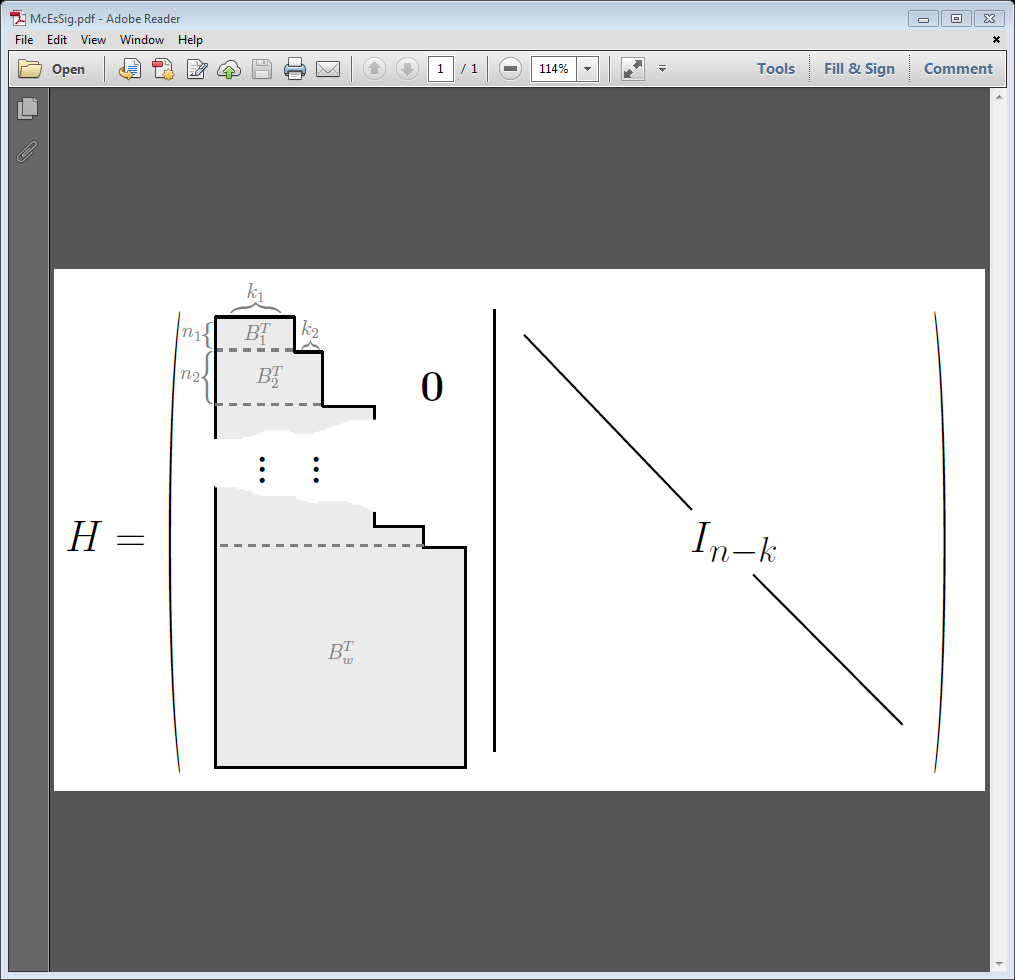 Generic information set decoding
18
Why does this work?
H’= HPP’, H’pub, M all have the same rowspace

vM is the unique element of that rowspace with prefix v

v is a guess for  the first n-k bits (IS) of hPP’
h is a low weight element of the rowspace of H

Best guess: (almost) all zeroes
All zeroes won’t work, since 0M = 0
19
Optimization 2:Using rank to check if we’re removing the right columns
Low weight vectors don’t all come from the correct rows:





But, we can tell which is which pretty quickly.
Removing most of the highlighted columns at left will reduce the rank.
Removing the same number of columns highlighted on the right won’t.
And we can find the rest of the columns pretty easily too.
Just check if removing a column reduces the rank more.
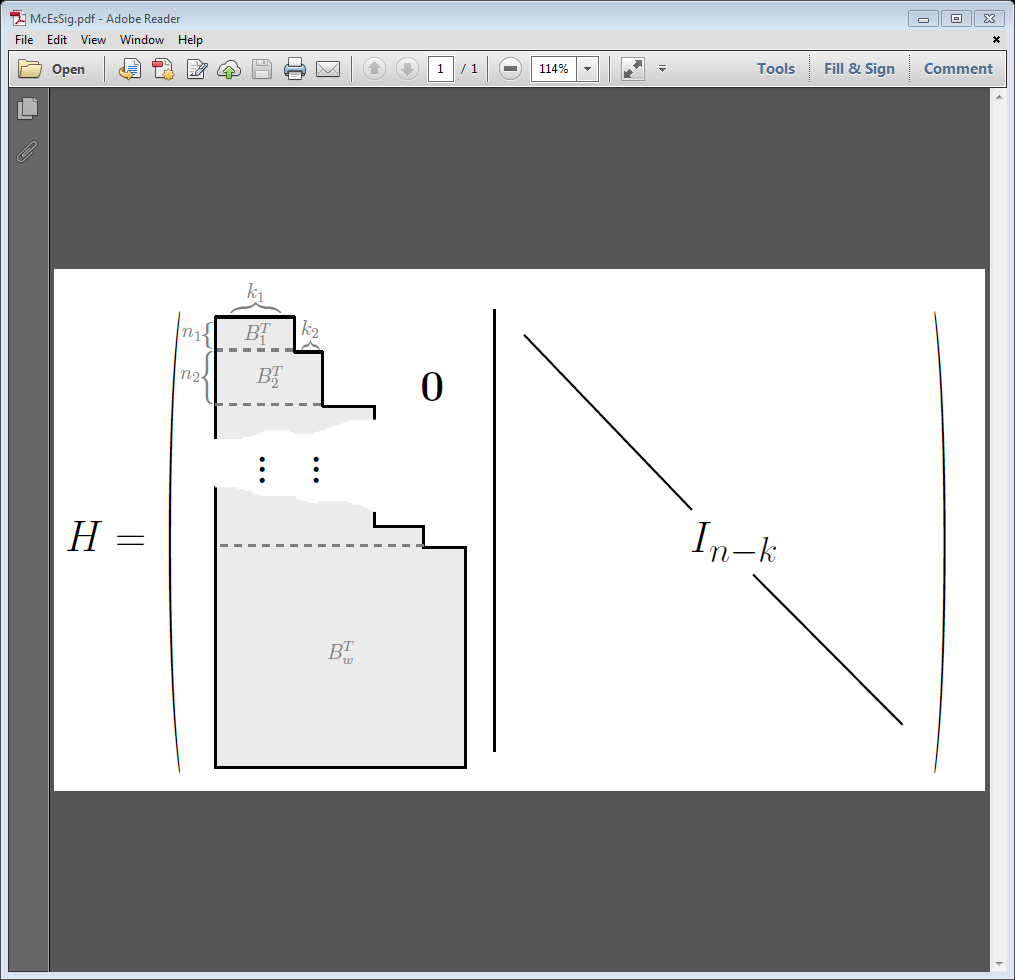 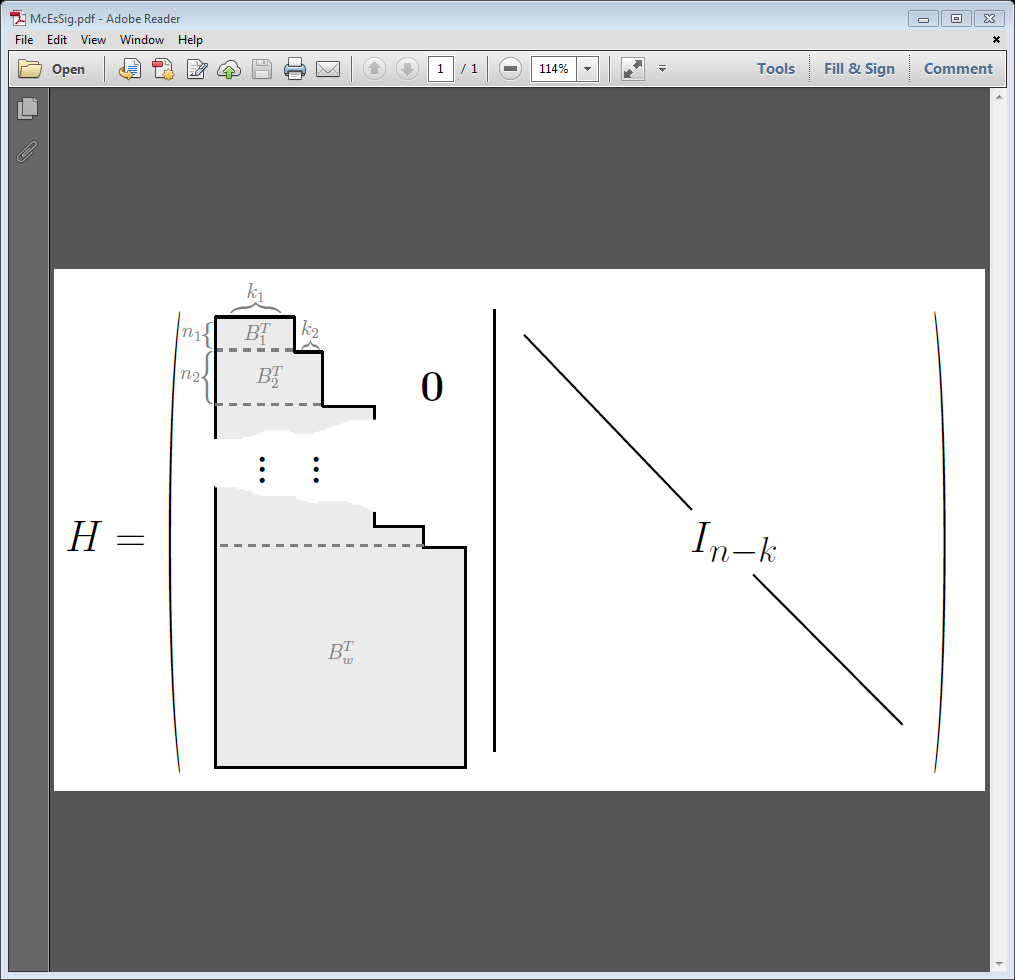 Vs.
Key Recovery Results
We implemented the key recovery attack in SAGE on a laptop.

We applied it to the 80 bit parameters for signature and encryption.

Block structure was correctly recovered in less than 2 hours in both cases.
Can the scheme be saved?
Conclusions
We demonstrated two highly efficient attacks
Near trivial signature forgery.
Practical key recovery for both signature and encryption.
It is possible the encryption scheme can be saved
Although at the cost of making an inefficient scheme several orders of magnitude worse.
Attack is only quasi-polynomially costlier than decryption.
The signature scheme does not appear fixable
Thank You!